МІНІСТЕРСТВО ЮСТИЦІЇ УКРАЇНИ
БІЗНЕС І ПРАВА ЛЮДИНИ В УКРАЇНІ:АНАЛІЗ ПОТОЧНОЇ СИТУАЦІЇ
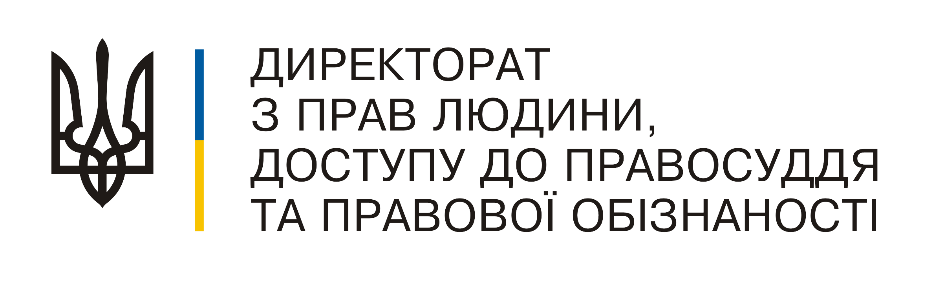 Відповідно до положень міжнародного права прав людини держава зобов’язана забезпечувати повагу, захист та дотримання прав людини.

Охороняючи індивіда від порушень його прав з боку себе самої та будь-яких інших суб’єктів, саме держава є носієм відповідальності за порушення прав людини, у тому числі такі, що спричинені діяльністю юридичних осіб приватного права.
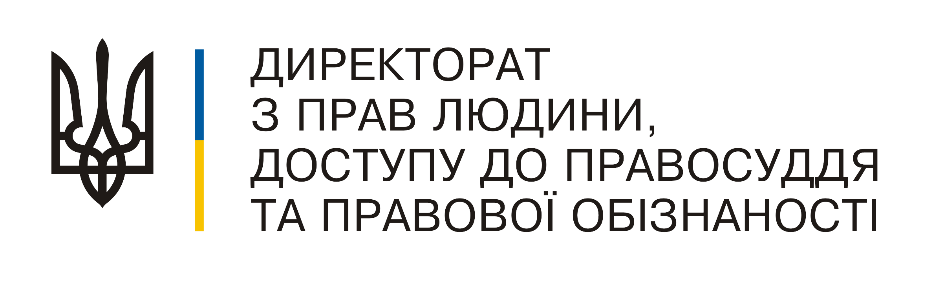 Попри те, що права людини завжди розглядалися виключно у контексті відносин «людина-держава», збільшення впливу приватних бізнес-структур на сферу прав людини спричиняє пошук шляхів зменшення пов’язаних із цим ризиків.

Таким чином, у світі зростає тенденція до визнання приватних компаній носіями обов’язків у сфері прав людини.
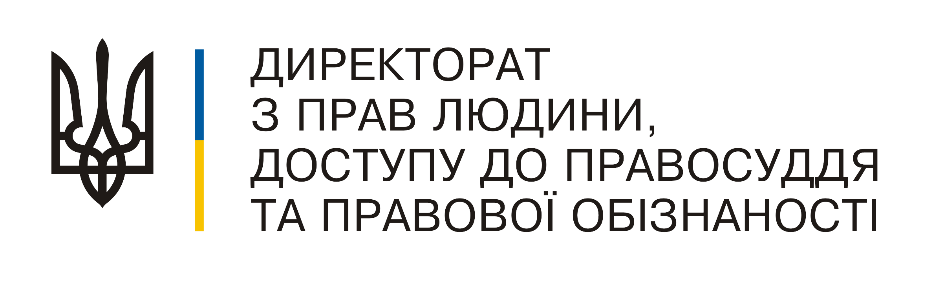 Про наявність такої тенденції свідчить:
Розвиток нормативної бази, що визначає стандарти корпоративної відповідальності у сфері прав людини
Застосування інноваційних механізмів для підвищення корпоративної відповідальності у сфері прав людини окремими організаціями
Поширення практики затвердження національних планів дій у сфері бізнесу та прав людини
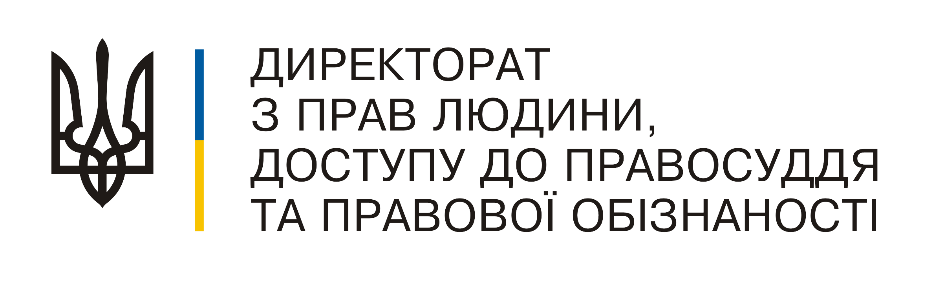 Розробка міжнародних механізмів підвищення корпоративної відповідальності у сфері бізнесу та прав людини (проект міжнародної конвенції у сфері бізнесу й прав людини, опублікованої в липні 2018 р.)
Поширення підходу, заснованого на правах людини, у корпоративних практиках компаній ЄС
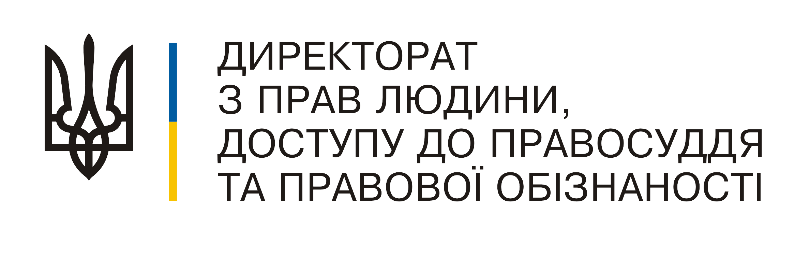 Нормативна база
16 липня 2018 р. спеціальна робоча група ООН опублікувала проект міжнародної конвенції у сфері бізнесу й прав людини, робота над яким здійснювалась з 2014 р.
Проектом пропонується:
посилення гарантій захисту прав людини від порушень з боку транснаціональних корпорацій
створення Міжнародного фонду допомоги жертвам таких порушень 
зобов’язання транснаціональних компаній здійснювати due diligence з прав людини
Жовтень 2018 р. – заплановано зустріч Міжурядової робочої групи Ради ООН з прав людини, де розглядатимуть проект конвенції у сфері бізнесу й прав людини
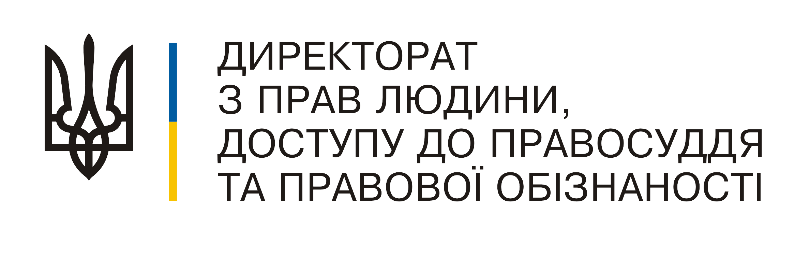 Національні плани дій у сфері бізнесу та прав людини
У своїй стратегії з корпоративної соціальної відповідальності 2011 року, Європейська комісія закликала країни-члени ЄС розробити та затвердити національні плани дій щодо імплементації Керівних принципів ООН з питань бізнесу та прав людини. 
Станом на 2017 р., тринадцять із двадцяти восьми країн-членів ЄС затвердили національні плани дій у сфері бізнесу та прав людини.
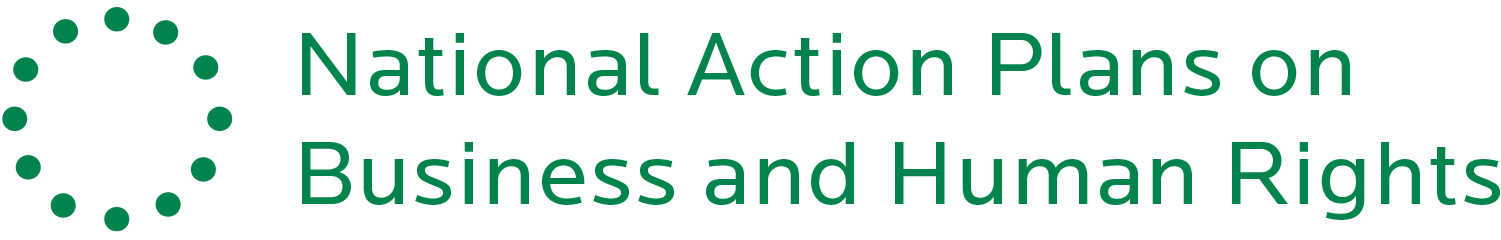 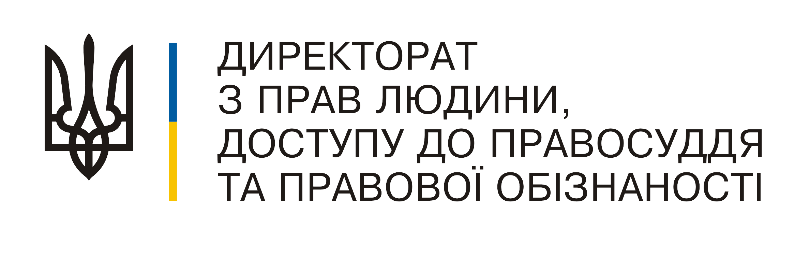 Подальші дії
Серед можливих напрямків подальшої роботи у сфері бізнесу та прав людини:
Адвокація за ратифікацію майбутньої міжнародної конвенції у сфері бізнесу та прав людини
Розробка та затвердження національного плану дій у сфері бізнесу та прав людини
Створення у співпраці з іноземними організаціями онлайн-платформи для проведення Human Rights Compliance Assessment
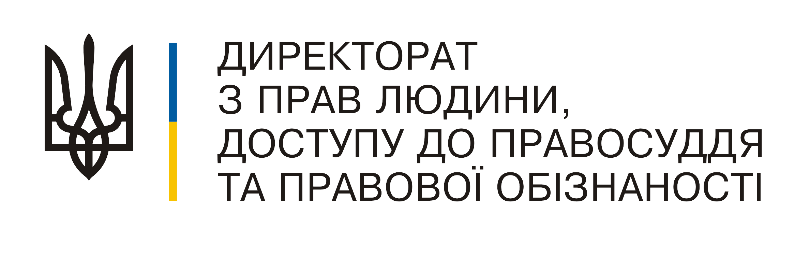 Подальші дії
Проведення у співпраці з Офісом ефективного регулювання комплексного дослідження позитивних і негативних аспектів впливу бізнесу на сферу прав людини, а також законодавства України на предмет створення ним перешкод для бізнесу у дотриманні світових стандартів у сфері прав людини
Побудова спільноти підприємств, які впроваджують внутрішні політики із забезпечення поваги і дотримання прав людини у бізнес-діяльності
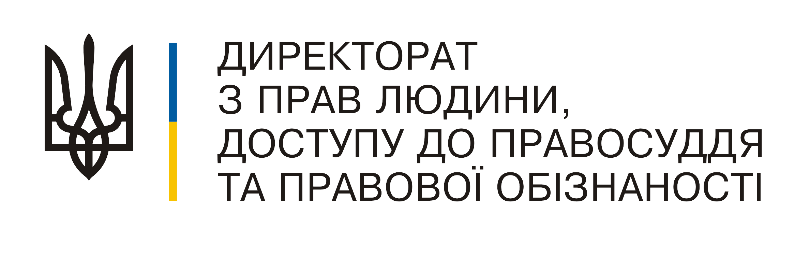 Переваги для бізнесу
потенційна оптимізація законодавства, що регулює питання ведення бізнесу, у контексті дерегуляції та шляхом приведення його у відповідність до best practices у сфері прав людини
приведення практик ведення бізнесу, що застосуються українськими підприємствами, у відповідність до міжнародних стандартів
підготовка до ратифікації Україною міжнародної конвенції, що покладає на бізнес зобов’язання у сфері прав людини
формування позитивного іміджу бізнесу як такого, що поважає права людини